生活事件事例 
  「尊重知識產權」
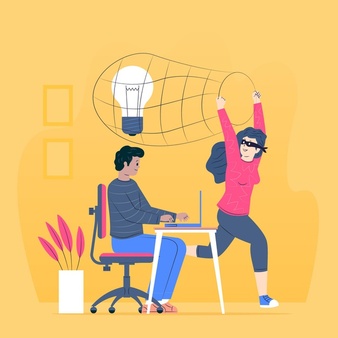 價值觀教育
高中
教育局 
德育、公民及國民教育組製作
2021年12月
Image:Freepik.com
[Speaker Notes: 圖片來源
https://www.freepik.com/search?dates=any&format=search&page=1&query=intellectual%20property&sort=popular]
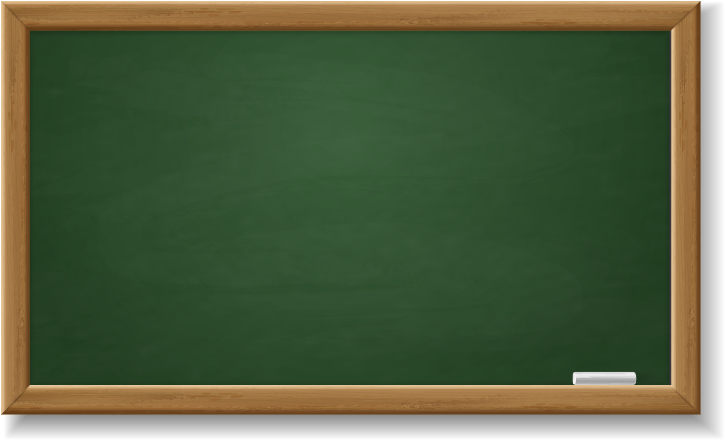 學習重點
圖片來源: https://www.freepik.com
[Speaker Notes: 圖片來源: https://www.freepik.com/free-vector/realistic-green-and-black-chalkboard-with-wooden-frame-and-chalk_12721078.htm]
假如你是藝術家，你創作多時的心血被盜，你會有什麼感受？
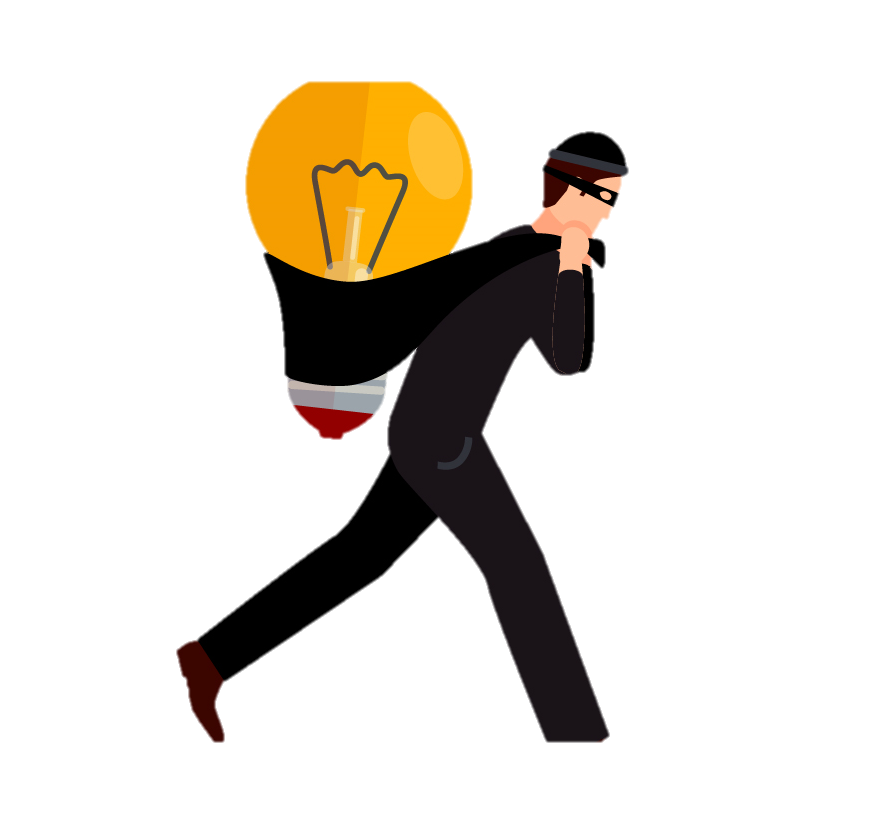 Image:Freepik.com
[Speaker Notes: 問題旨在引起學生學習動機

圖片來源:
https://www.freepik.com/search?dates=any&format=search&from_query=talend&page=1&query=talent&sort=popular

https://www.freepik.com/free-vector/intellectual-property-flat-icons-set_3887122.htm#page=1&query=intellectual&position=4]
影片：反網上侵權系列-青年篇
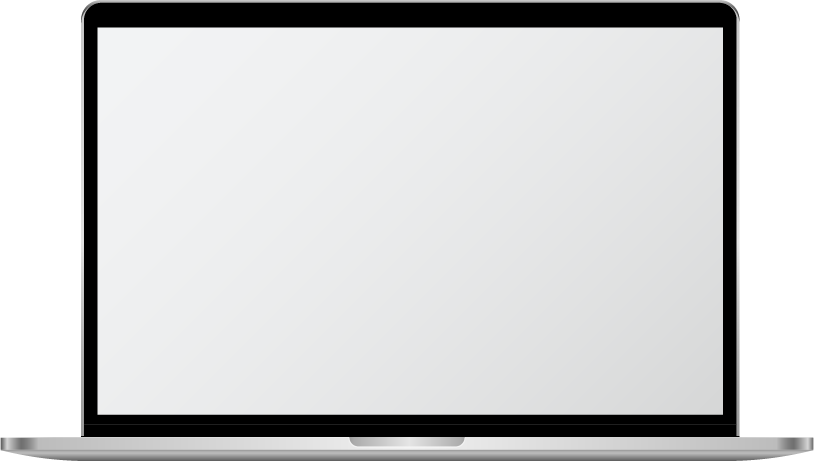 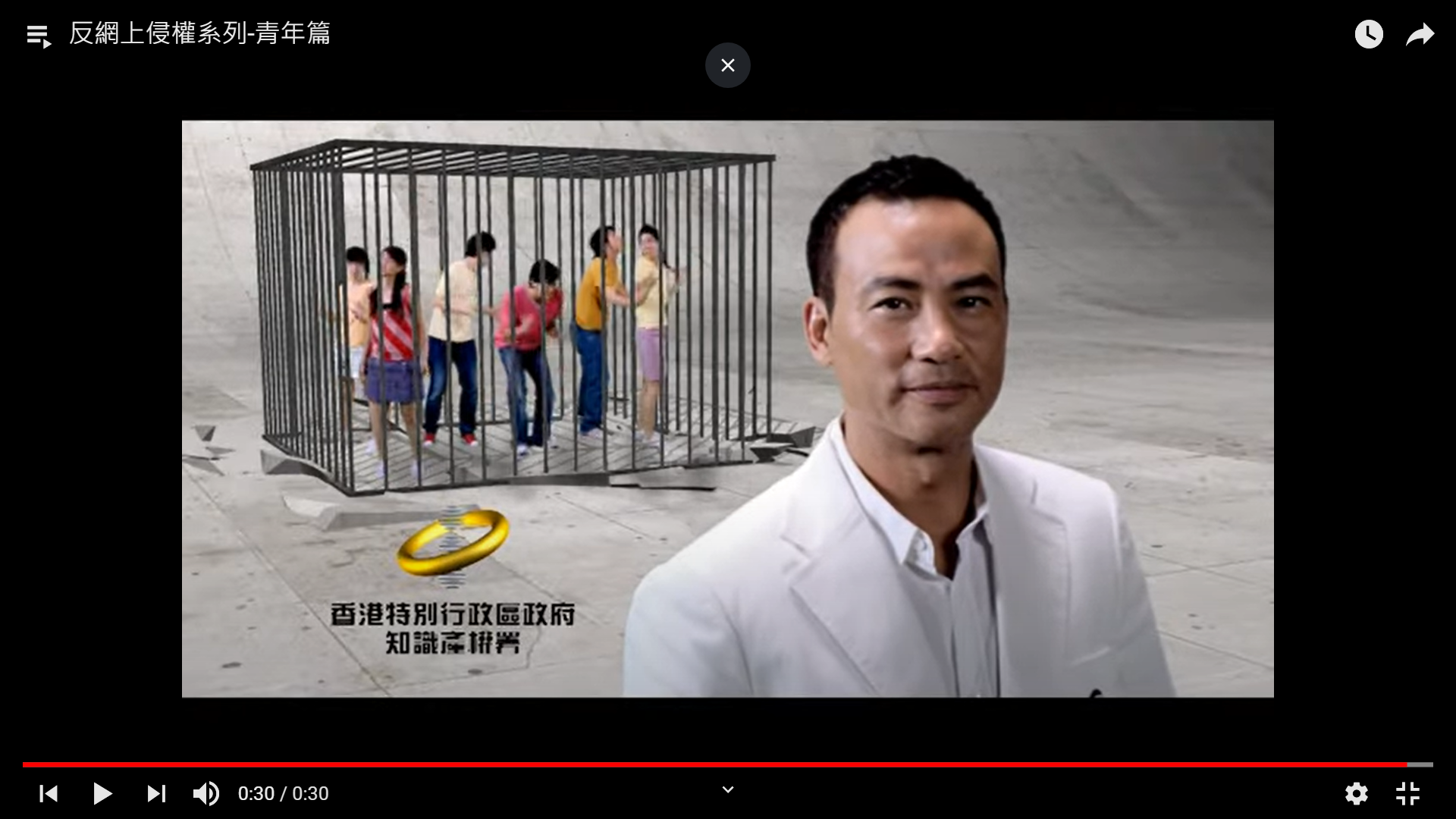 影片來源:政府電視宣傳短片
https://www.ipd.gov.hk/chi/promotion_edu/pevideos.htm
Image:Freepik.com
[Speaker Notes: 影片來源:政府電視宣傳短片(30秒)
https://www.ipd.gov.hk/chi/promotion_edu/pevideos.htm

教師進入網頁後，請搜尋＜反網上侵權系列-青年篇＞。
影片提醒:  別再以為網上侵權沒人知道，非法上下載音樂、電影、劇集、軟件等版權作品都有紀錄，都要負上民事或刑事責任。

圖片來源: https://www.freepik.com/free-vector/digital-device-mockup_4122511.htm]
漫畫觀看知識產權署製作的《漫【話】知識產權II》後進行反思討論。
非法下載	(漫畫編號: 4, 9)
複印		(漫畫編號: 12, 13, 15)
漫畫來源: 知識產權署《漫【話】知識產權II》
https://www.ipd.gov.hk/chi/promotion_edu/educational_corner/comics_2/index.html
[Speaker Notes: 學生可以瀏覽知識產權署製作的《漫【話】知識產權II》後進行反思

讓學生明白複印書籍都有機會是侵犯版權的行為
讓學生明白從網上非法上載或下載音樂和電影都屬侵犯版權的行為

漫畫來源: 知識產權署《漫【話】知識產權II》
https://www.ipd.gov.hk/chi/promotion_edu/educational_corner/comics_2/index.html]
反思問題
生活中還有哪些都是侵權的行為?
如果人人都不尊重知識產權，會有什麼後果?
3. 如不被發現，你認為是否可侵權? 
   為什麼?
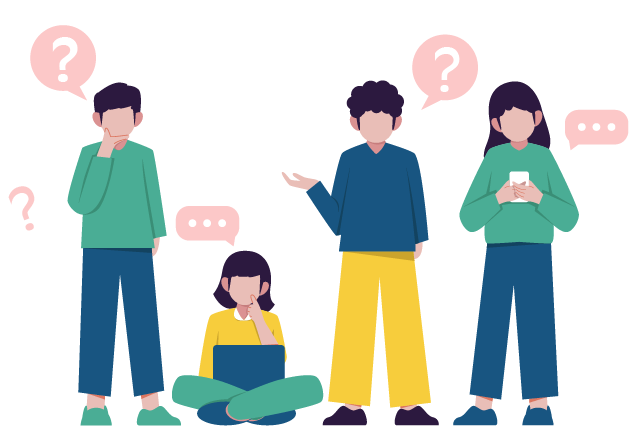 遵規守法
同理心
負責任
尊重
Image:Freepik.com
[Speaker Notes: 教師可以引述其他侵櫂行為（例如生產及販賣冒牌貨品，報章上的文章、電視節目、流行歌曲、電影及時裝設計、論文等的抄襲，均與知識產權有關。)探討侵權背後代表的不公平和不尊重。

學生可以思考若自己努力完成的音樂/文學創作給同學運用，並宣稱作品是屬於他的，自己內心會有甚麼感受。透過代入角色，學生應能體會不公平的情況對個人、社會發展等均不同層面的影響。

遇上他人盜用了自己的心血，會心有不甘
在商業上遇上被人抄襲概念或盜版，個人利益會被剝削
創作人面對自己的心血不斷被盜用，會打擊創作的動力。長遠而言，社會上創作的氣氛不被鼓勵，削弱創造力,因此，我們不能忽視侵權的嚴重性。
盜版如同盜竊，盜版者只想不勞而獲，一旦視之為理所當然，就會建立扭曲了的價值觀

學生需要明白侵權條例的訂定與誠信有直接的關係，為保持社會的公平、公正，而法規(如盜竊)的罰則亦可以對欠缺自控能力的人起阻嚇作用。
社會上有一種謬誤，認為只要違規不被發現，便可以鋌而走險。然而，侵權者盜版的行為不被發現絕對不是代表沒有違反法律。

在反思過程中，教師需要引導學生建立正確旳價值觀，讓學生認清遵規守法是自律的行為，並幫助學生掌握訂立規則可以保障大眾的權利，避免帶來混亂和不公平的現象。
因此學生應自小培養奉公守法的精神，去遵守法紀和履行義務去維繫社會的公平、和諧。



圖片來源:
https://www.freepik.com/free-vector/organic-flat-people-asking-questions-set_13404888.htm#page=2&query=question&position=0]
小組討論
坊間有一些侵犯版權的常見藉口，試以四人一組進行討論，指出當中的謬誤。
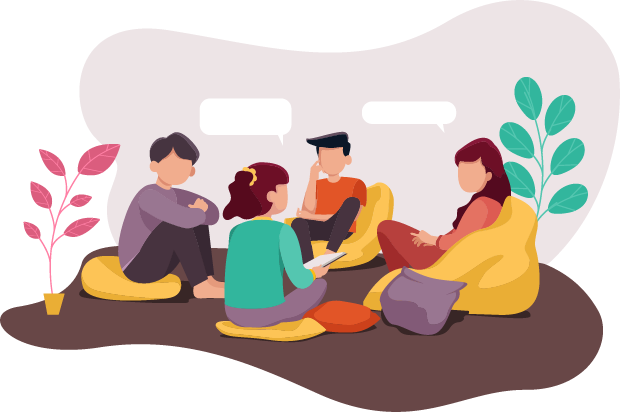 Image:Freepik.com
[Speaker Notes: 學生四人一組，討論其中一個常見藉口(約3分鐘)之後進行匯報


圖片來源
https://www.freepik.com/premium-vector/group-therapy-illustration_9989903.htm#page=2&query=group%20discussion&position=27]
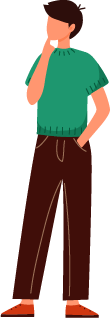 [Speaker Notes: 參考答案 ( 見PPT 11)

活動旨在讓學生明白以不同理由侵權都是犯法的行為，我們在做任何決定前，都應以正確的價值觀作出判斷。

圖片來源
https://www.freepik.com/free-vector/pack-flat-people-asking-questions_13404913.htm#page=1&query=thinking&position=24]
尊重知識產權 -- 「我承諾」行動
同學可以二維碼登入知識產權處網頁，參加「我承諾」行動，一起保護知識產權。

參加者義務:
我承諾拒絕在互聯網上進行任何侵權行動;
我承諾拒絕購買或使用盜版貨及冒牌貨;
我承諾尊重別人的知識產權;
我承諾支持及參與反網上侵權、反盜版及反冒牌的活動。                               資料來源: 知識產權署
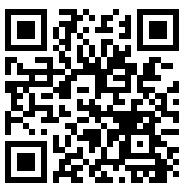 [Speaker Notes: 「我承諾」行動: https://www.ipd.gov.hk/chi/promotion_edu/i_pledge.htm]
總結
1. 我們重視個人對金錢、產業或財富的擁有權時，也應當尊重別人擁有的權利。因此，我們應以相同的態度對待知識產權。
2. 尊重知識產權，包含了遵守法規、鼓勵原創的精神。
3. 我們應身體力行尊重知識產權。
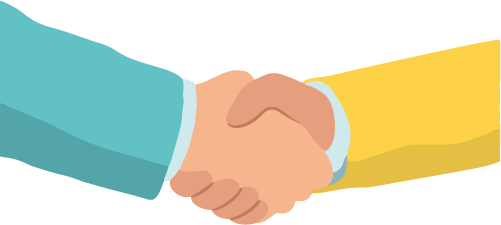 Image:Freepik.com
[Speaker Notes: 圖片來源:
https://www.freepik.com/free-vector/flat-business-deal-concept_4252209.htm?query=coorporate]